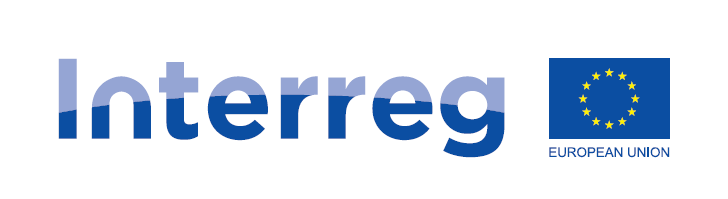 Cross-border, interregional and transnational cooperation 2021-2027
Egle Spudulyte, European Commission DG REGIO
Brussels, 19/11/2021
Context for INTERREG 2021-2027
The next generation of Interreg programmes how to do more with less
Less budget available EU wide

Stronger need for thematic and territorial focus, flexibility for support outside programme areas

Overall objective cohesion policy: stronger strategic focus on transition to a smart and low carbon economy

Preserve specific and unique character of Interreg
New Architecture Cohesion Policy
5 Policy objectives split up into 22 Specific objectives
A more competitive and smarter Europe (Policy objective 1)
A greener, low carbon and resilient Europe (Policy objective 2)
A more connected Europe (Policy objective 3)
A more social and inclusive Europe (Policy Objective 4)
A Europe closer to citizens (Policy objective 5)
2 Interreg specific objectives
Better cooperation governance
A safer and more secure Europe
Interreg Regulation
Separate regulation as in 2014-2020 (but elements of CPR, ERDF/CF and ESF+ apply as well): all adopted 24 June 2021
Good balance achieved between continuity and innovative elements
Thematic concentration: 
Interreg A land borders: PO2 and PO4 compulsory 
Interreg A maritime borders, Interreg B and D: PO2 compulsory
Specific co-financing rate: 80% (85% for outermost regions programmes)
Simplification: cooperation on external borders and with third countries integrated in Regulation
Budget and types of cooperation
Total budget EUR 8 050 000 000 for Interreg (96 programmes)

Strand A cross border cooperation : 72.2% (EUR 5 812 790 000)
Strand B transnational cooperation:  18.2 % (EUR 1 466 000 000)  
Strand C interregional cooperation:  6.1 (EUR 490 000 000)
Strand D outermost regions: 3.4% (EUR 281 210 000) 
Optional transfer of 15% of allocation between Interreg A, B and D
Key novelties for INTERREG
[Speaker Notes: Process: early involvement Commission in informal dialogue with Member States and regions

Preparation of orientation papers by EC
EC active participation in programming task forces

Implementing Acts under Interreg on programme areas and budget allocation per programme needs to adopted before individual programmes can be adopted]
Partnership
Involving all those who are concerned/affected by the programme
At all stages: preparation, selection, monitoring, implementation
Much wider than the national and regional public authorities
“Balanced” representation (from different territories, all interests, etc.) 
Capacity building: TA (technical assistance) can help them to contribute effectively to the programme
Two new Interreg specific objectives
ISO1: Better cooperation governance

Strengthen institutional capacity of public authorities and of stakeholders, enhance efficient public administration with a view to resolving legal and other obstacles in border regions, trust building measures, institutional capacity for macro regional strategies etc.

ISO2: Safer and more secure Europe

Including protection and economic and social integration of third country nationals including migrants and beneficiaries of international organisations
Small projects
Tools to facilitate less administrative burden for smaller beneficiaries/ recipients of funds

Projects of “limited financial volume”

Small project funds (max. 20% of total allocation) 
Simpler (less administrative burden for the programme authorities)
More projects and more impact
More assistance to the projects
More professional (e.g. call for projects, implementation, communication)
Coordination and embedding of cooperation
Interreg programmes do not operate in isolation
Seek for better coordination and complementarities
Link with Macro Regional Strategies
Link between different Interreg strands (examples of Mediterranean, Adriatic Ionian, Baltic Sea)
Cooperation is not the sole responsibility of Interreg
Embedding of cooperation in mainstream national, regional programmes 
Benefits: more ambitious projects, new partners, good project pipeline, visibility
Synergies between Interreg and other EU programmes
Information on complementarities and synergies with other forms of support needs to be provided in the programmes. 
Coordination needs to be ensured during programming and implementation  
Support to programme initiatives on e.g. capitalisation/exchange of good practices 
Use of Technical Assistance and Specific Objective for better governance (ISO 1) for this purpose
Bottom up approach: Support involvement of stakeholders, a.o. SME organisations
Cohesion policy legislation 2021-2027
https://ec.europa.eu/regional_policy/en/information/legislation/regulations/
Source for Interreg projects and programmes
https://keep.eu
Recommendations and good practice examples for the synergies of EEN with ERDF and Interreg programmes: https://op.europa.eu/en/publication-detail/-/publication/d0d489f6-837a-11ea-bf12-01aa75ed71a1
Information sources